Introduction To DemographyBS SociologySemester: 5thLecture No. 08Instructor: Mumtaz HussainUniversity of Sargodha Sb Campus Bhakkar
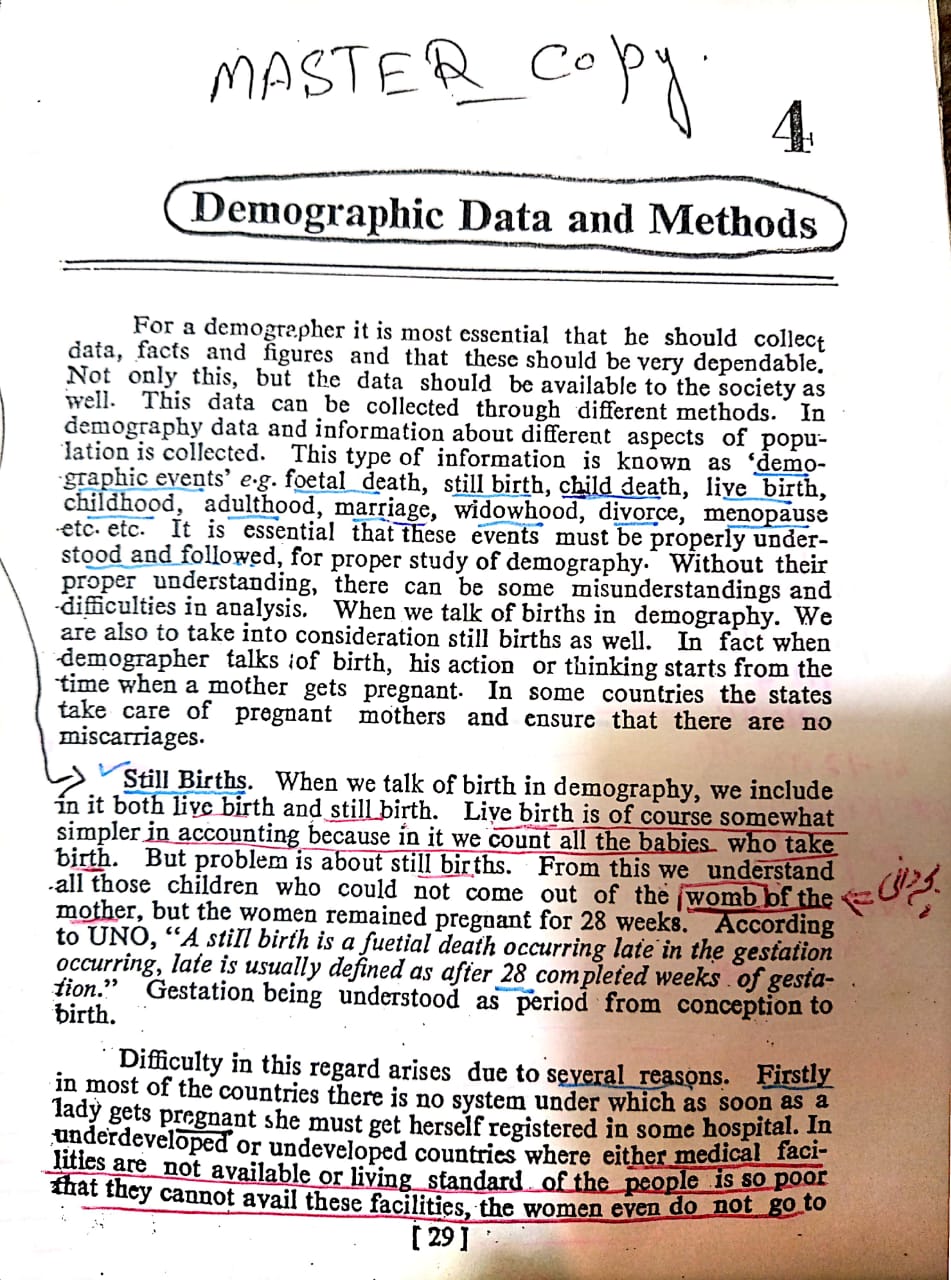 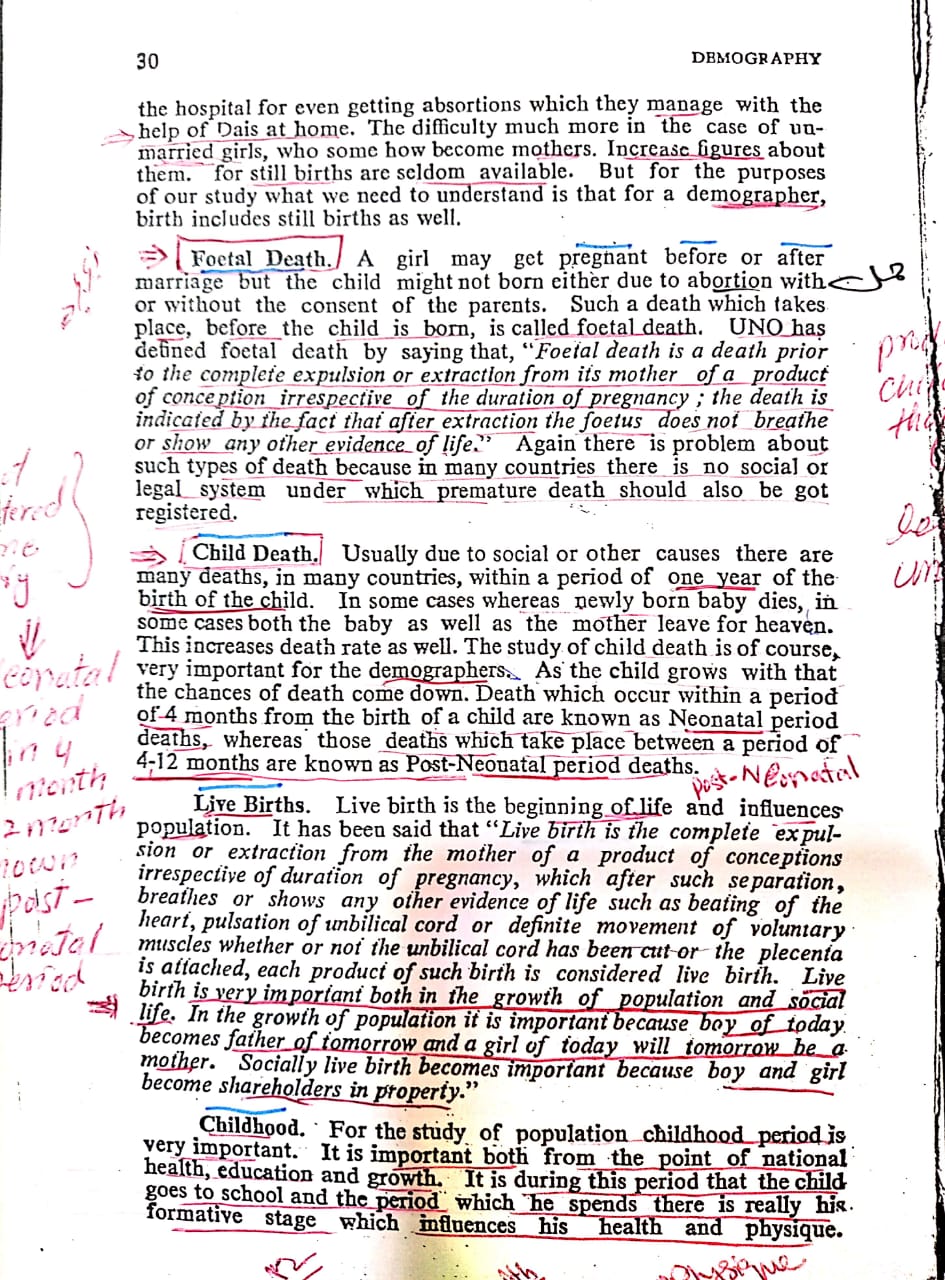 .
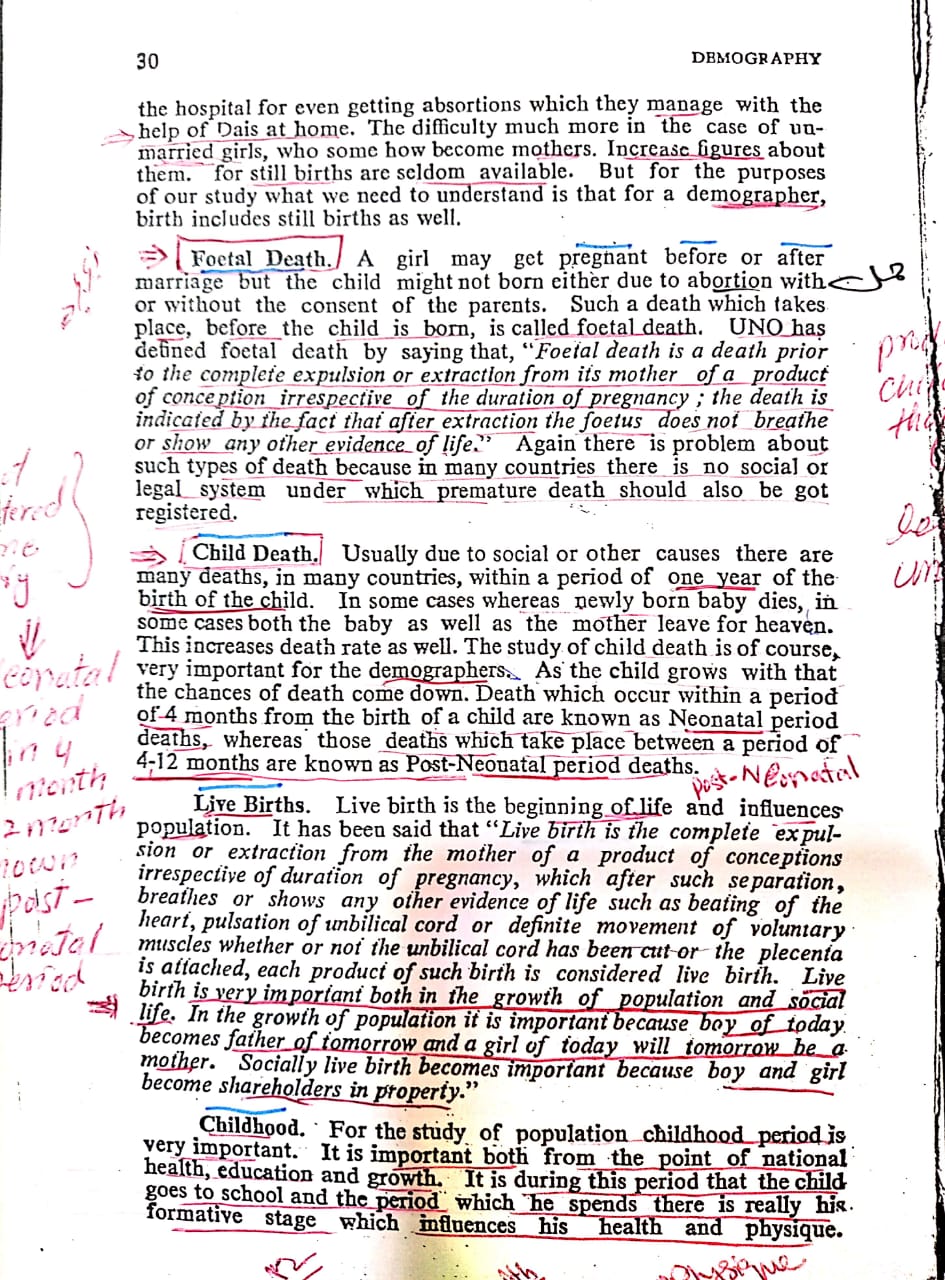 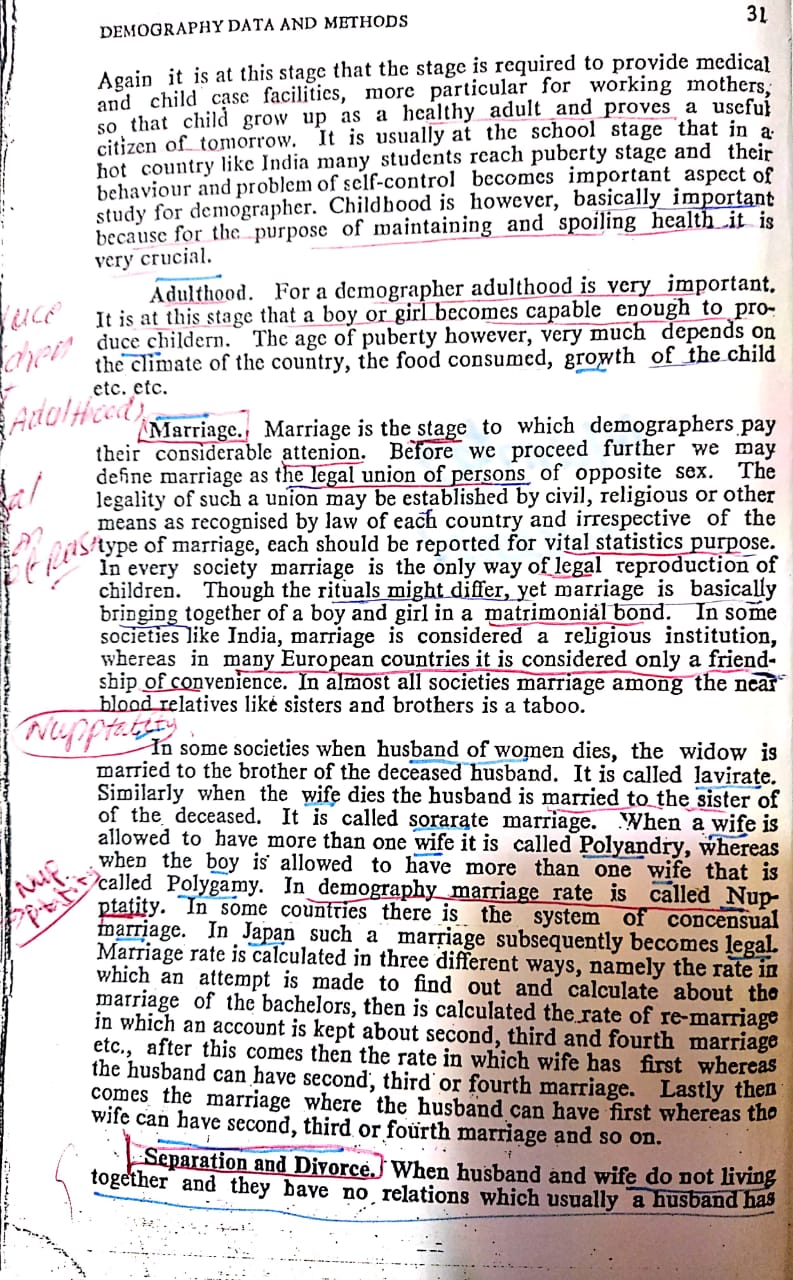 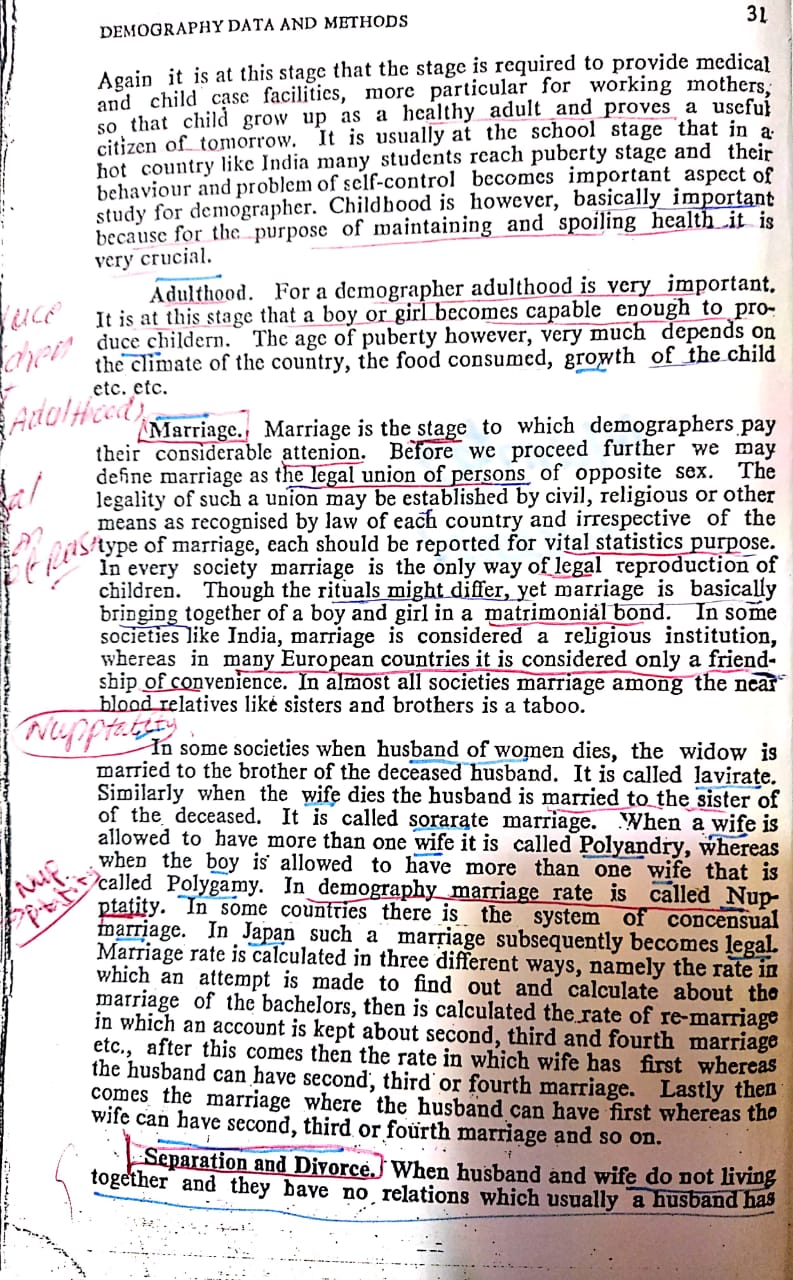 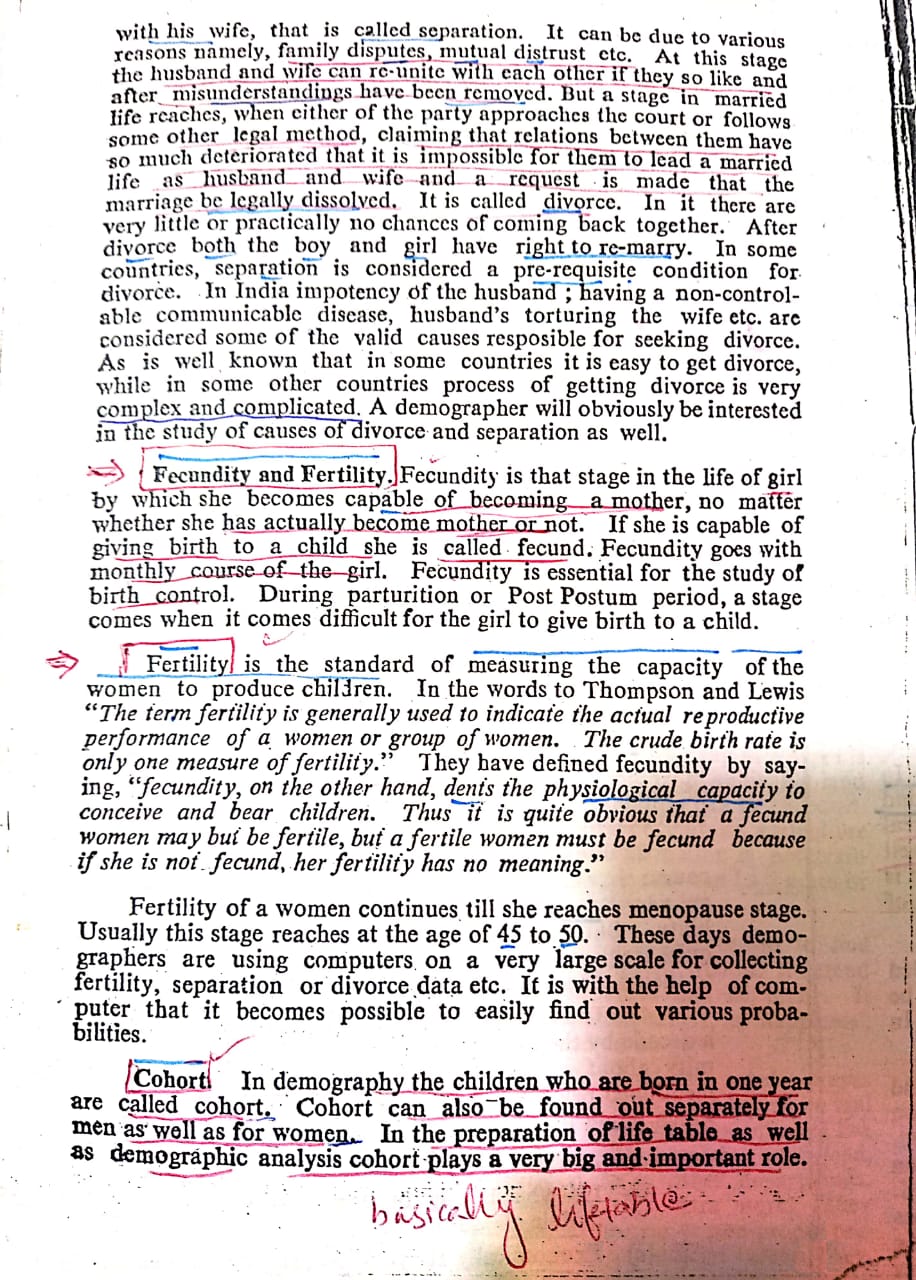 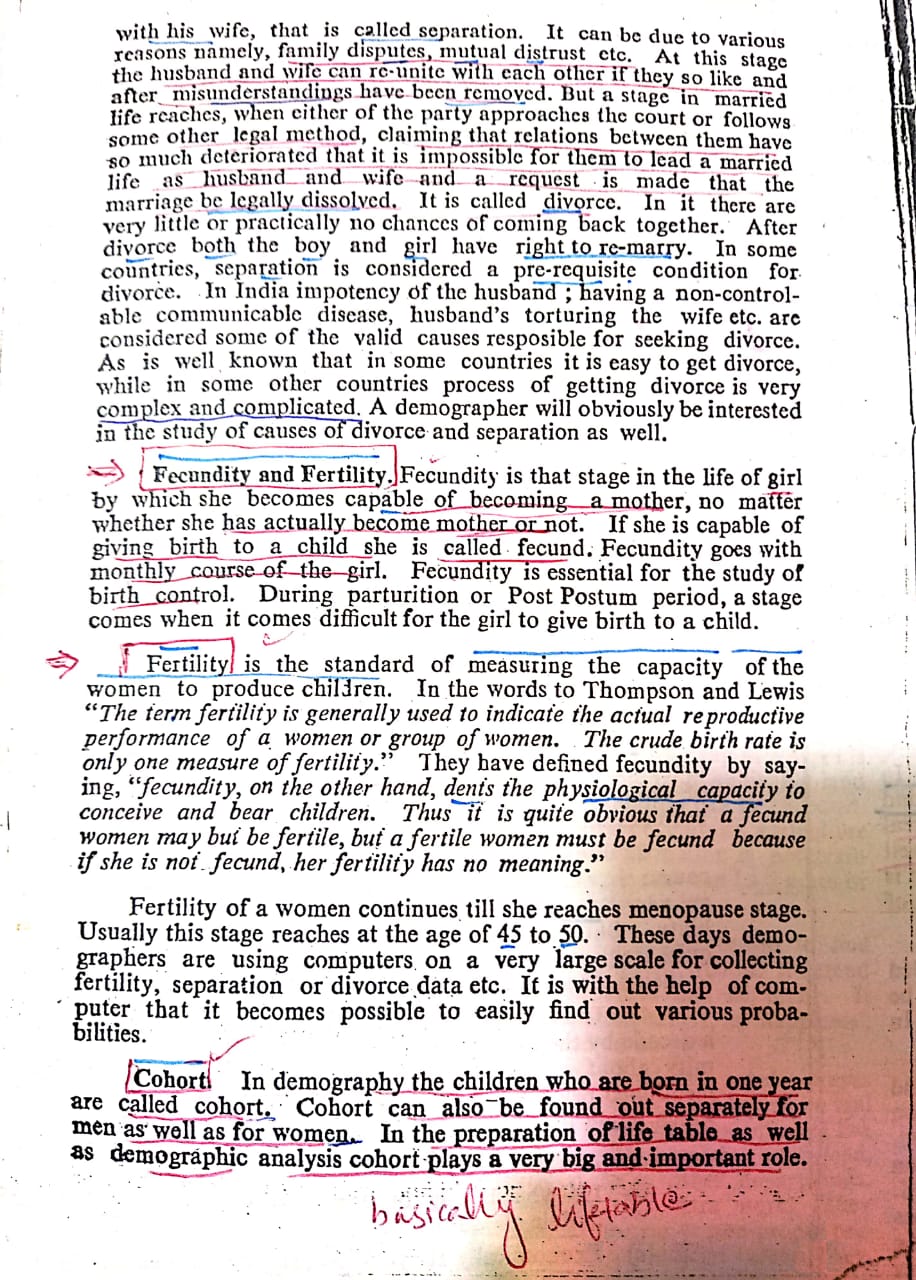 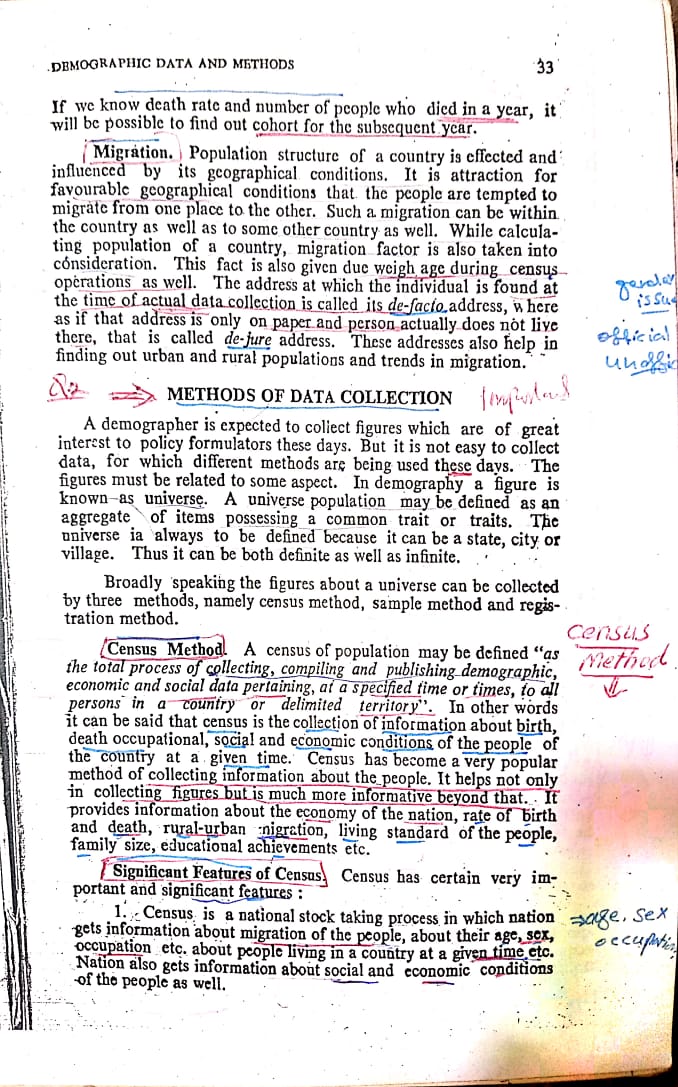 Thank You